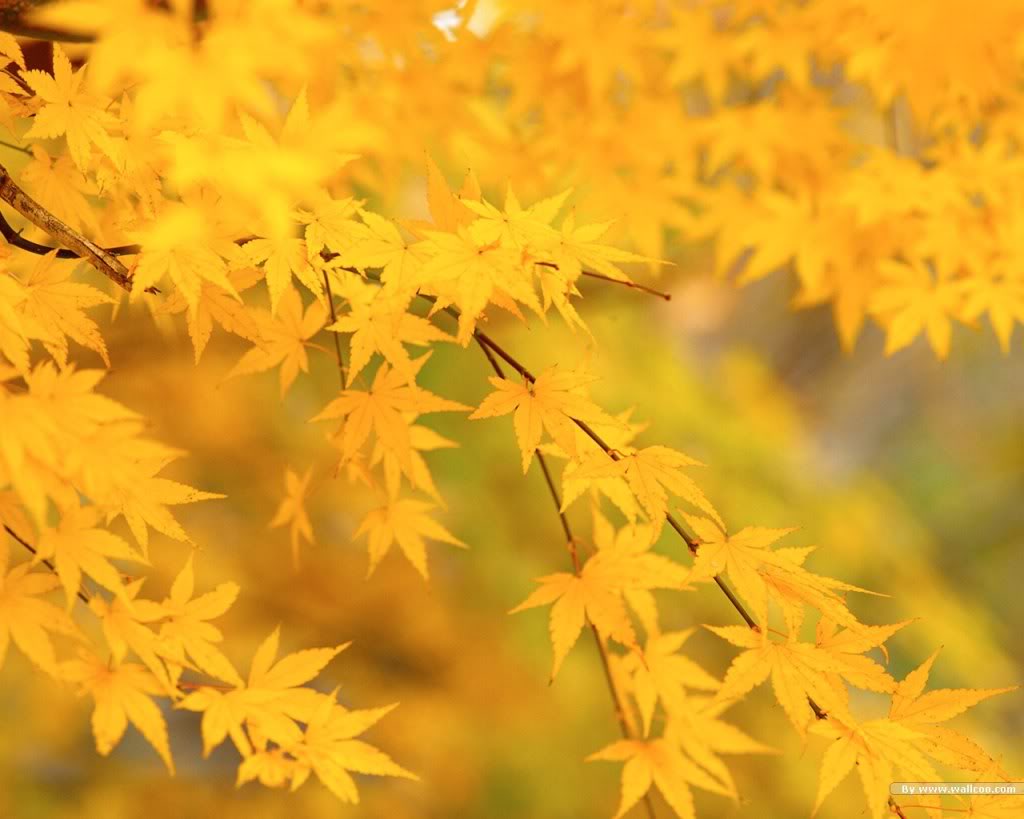 Обозначение мягкости согласных с помощью мягкого знака

Логопедическое занятие во 2 классе
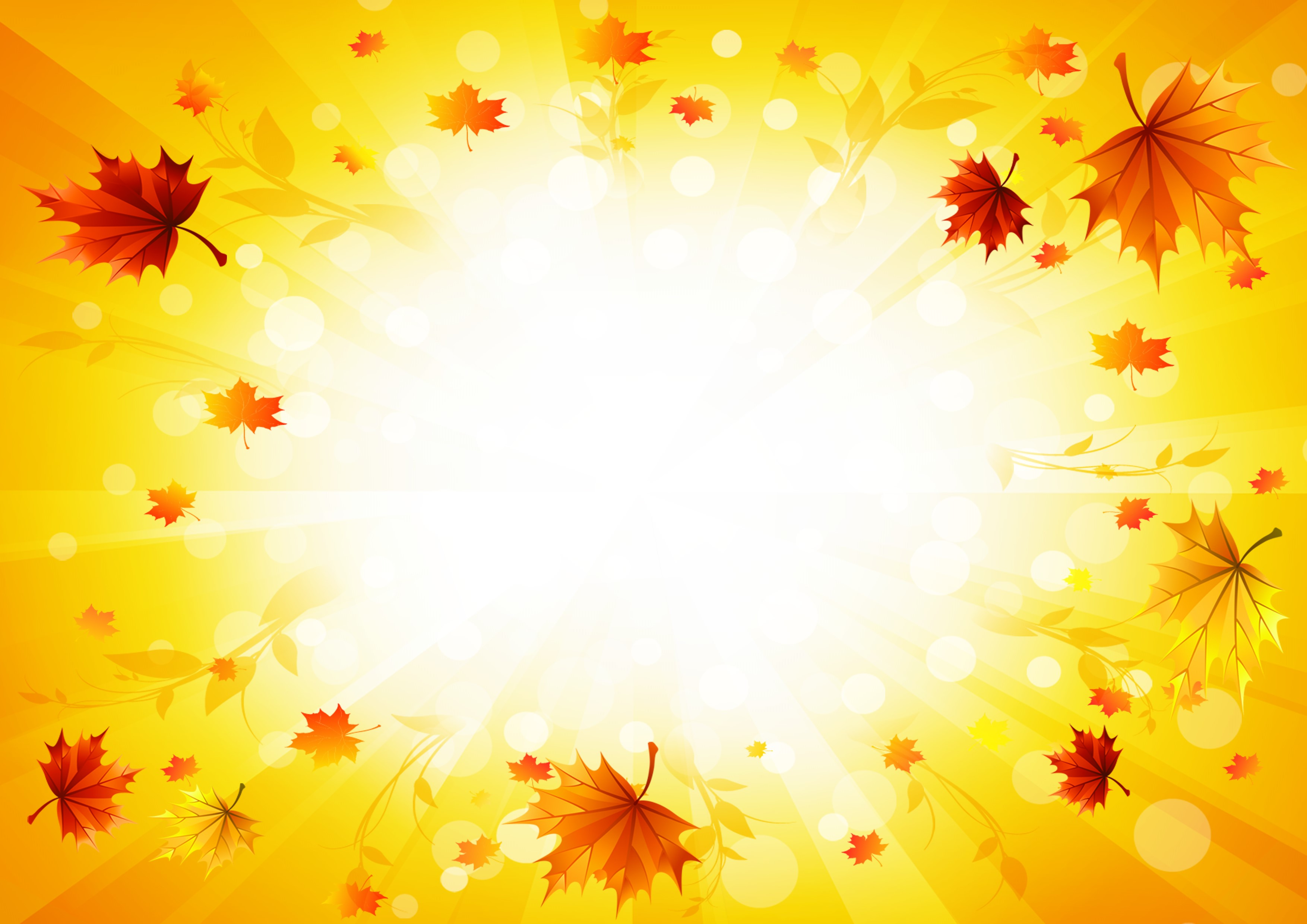 Что за буква, кто узнает? Звука не обозначает,
     Может только показать,
  Как согласную читать.
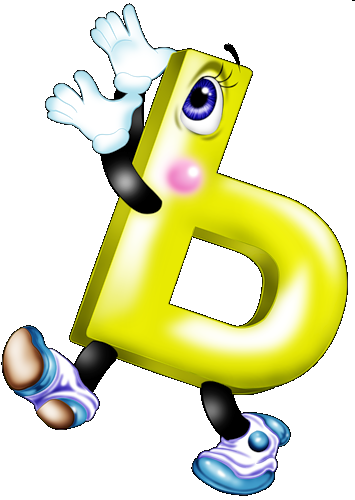 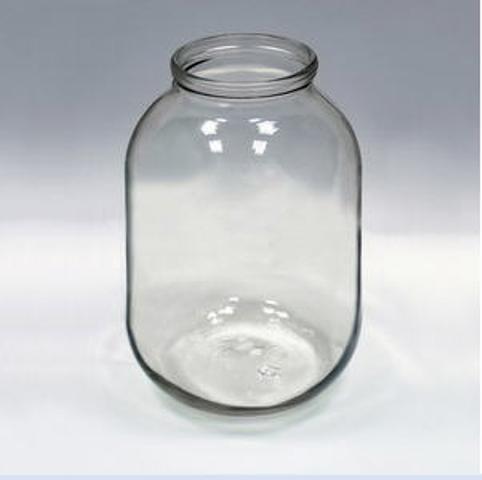 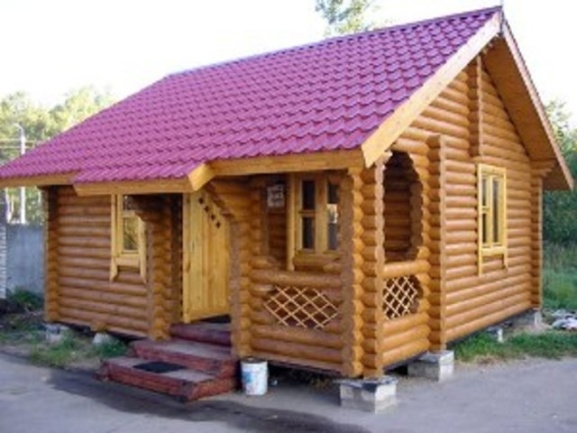 н
ба   ка
ба    ка
нь
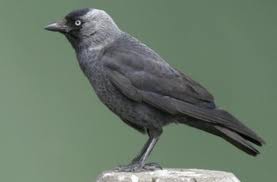 га   ка
л
га    ка
ль
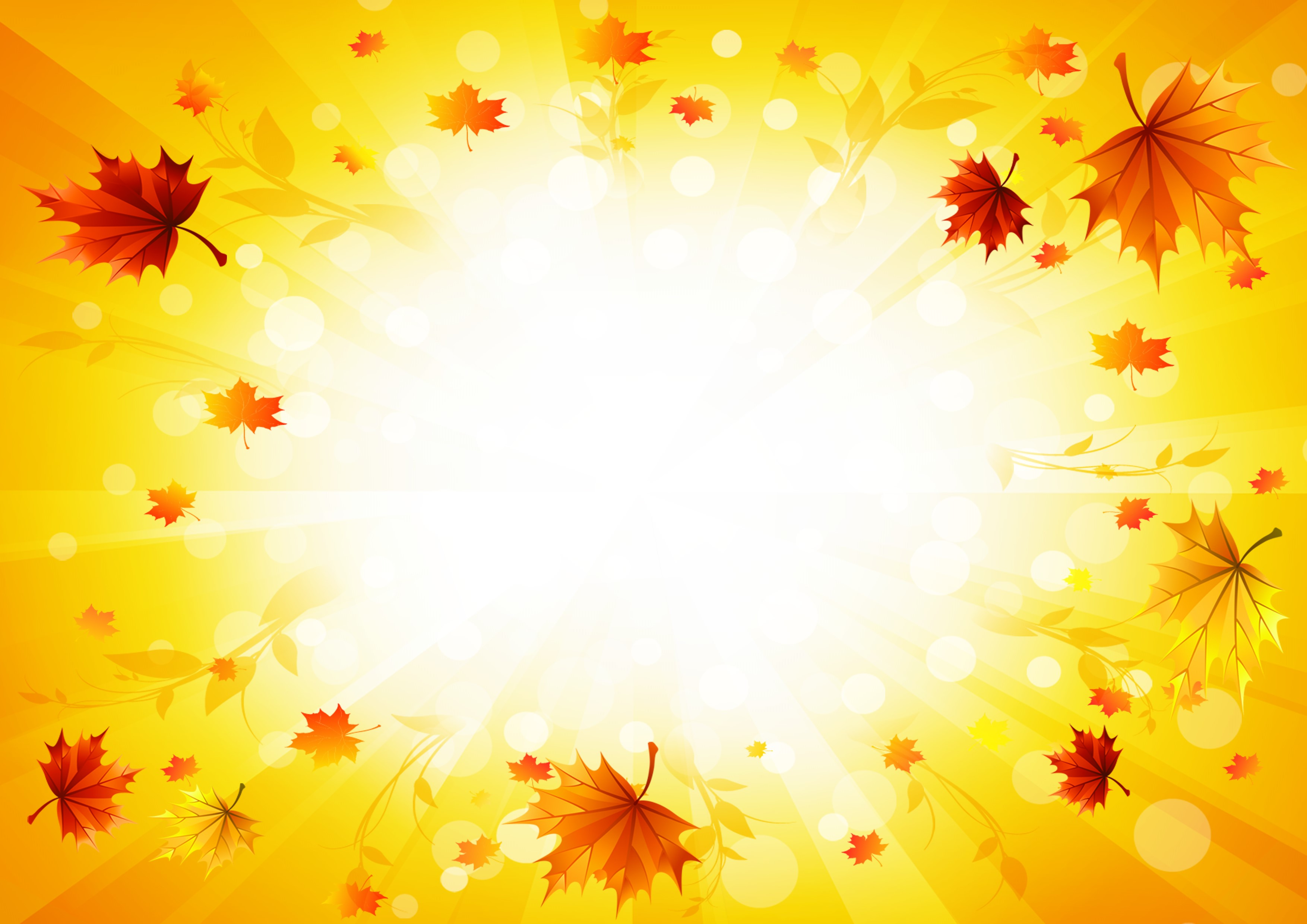 Прочитай слова, выдели заданные слоги. Составь слова из этих слогов. Запиши их. Выделите мягкий знак и согласную перед ним запишите зелёным цветом.
арфа (2), соль (1)
осень (1),  лень (1)
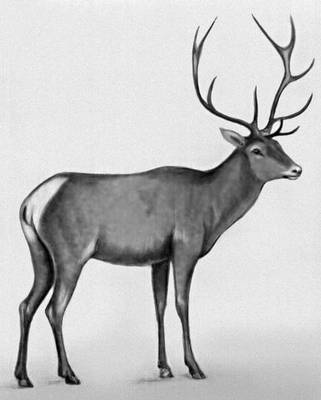 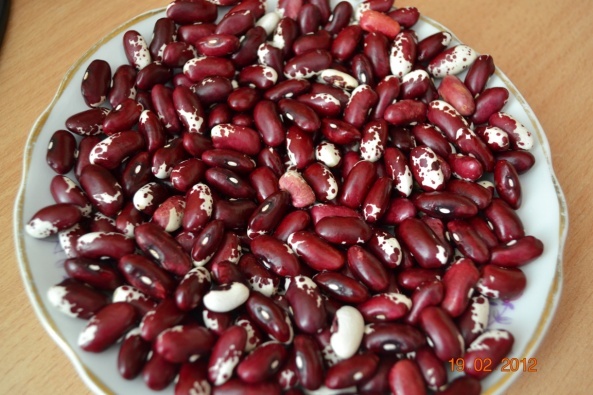 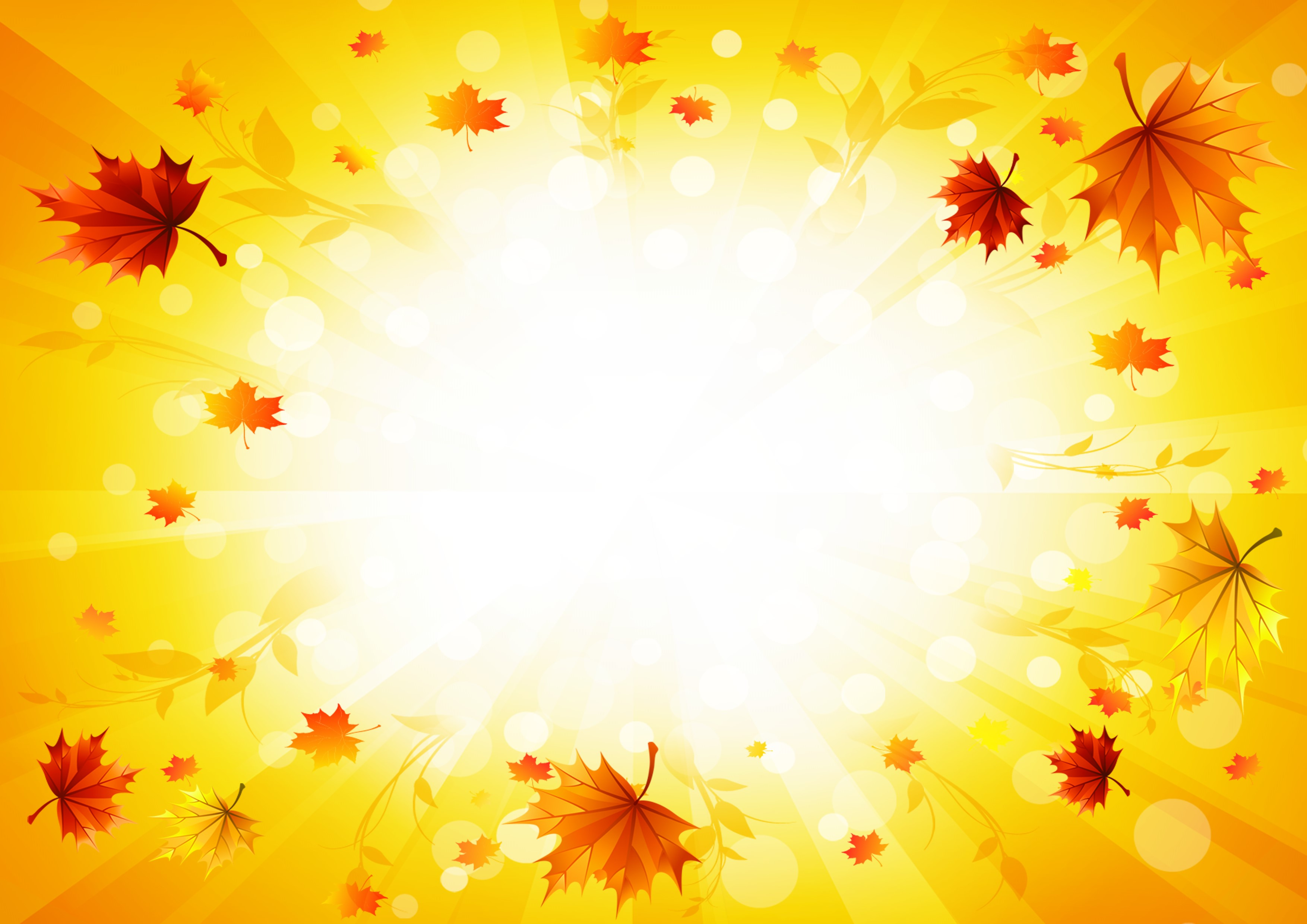 Фасоль,
олень,
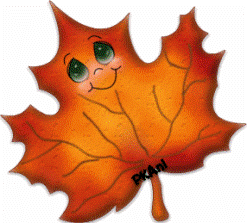 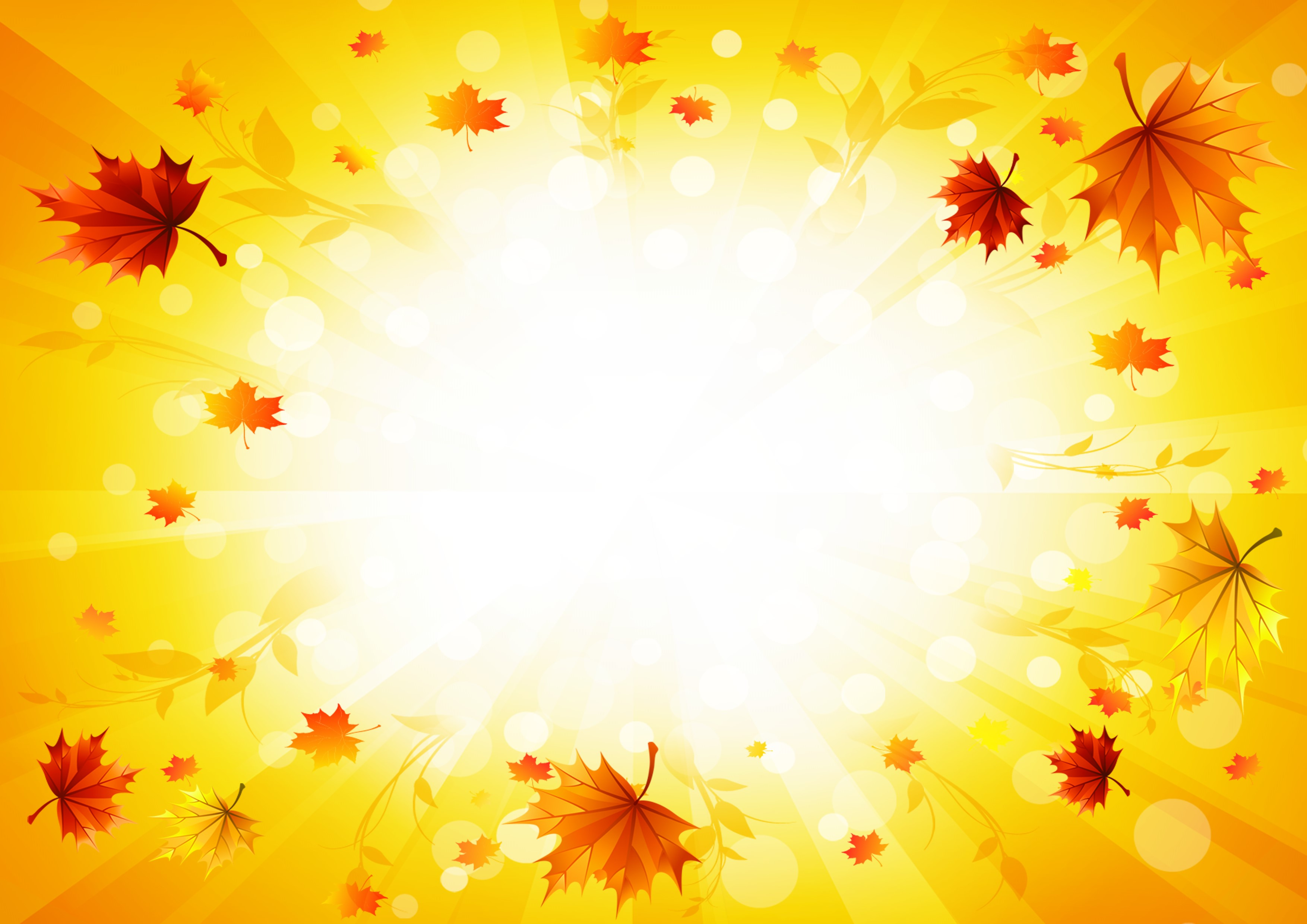 ель (1), пряник(2)
Катюша(2), олень(2)
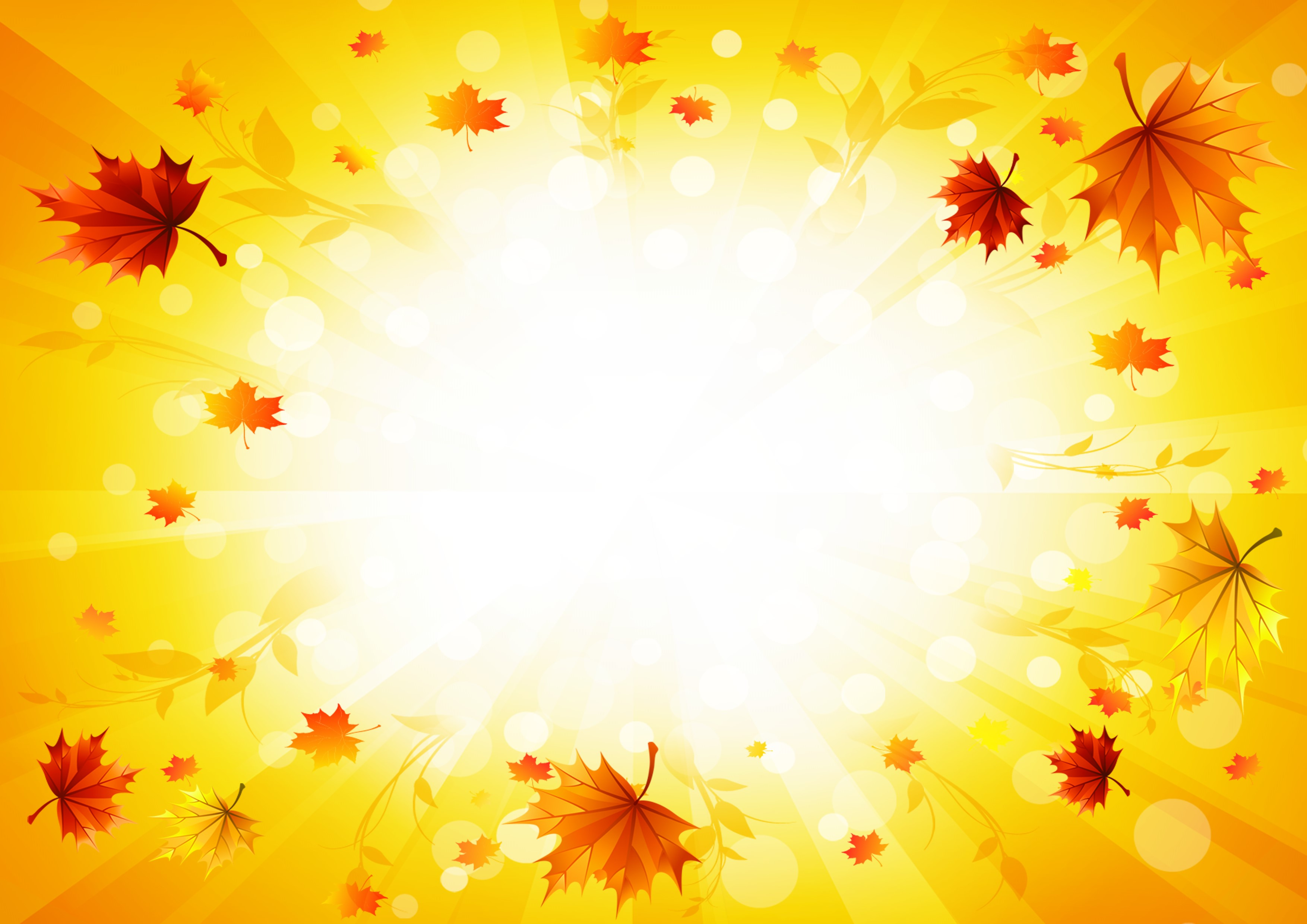 ельник,
тюлень.
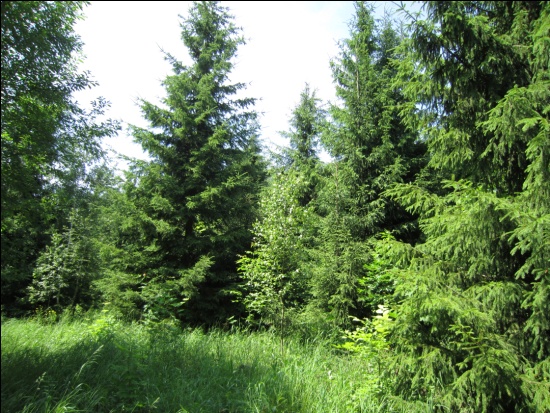 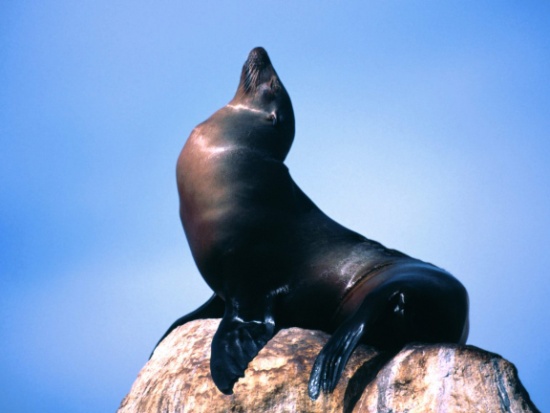 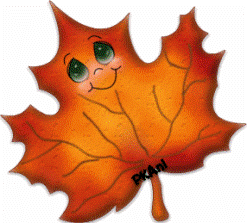 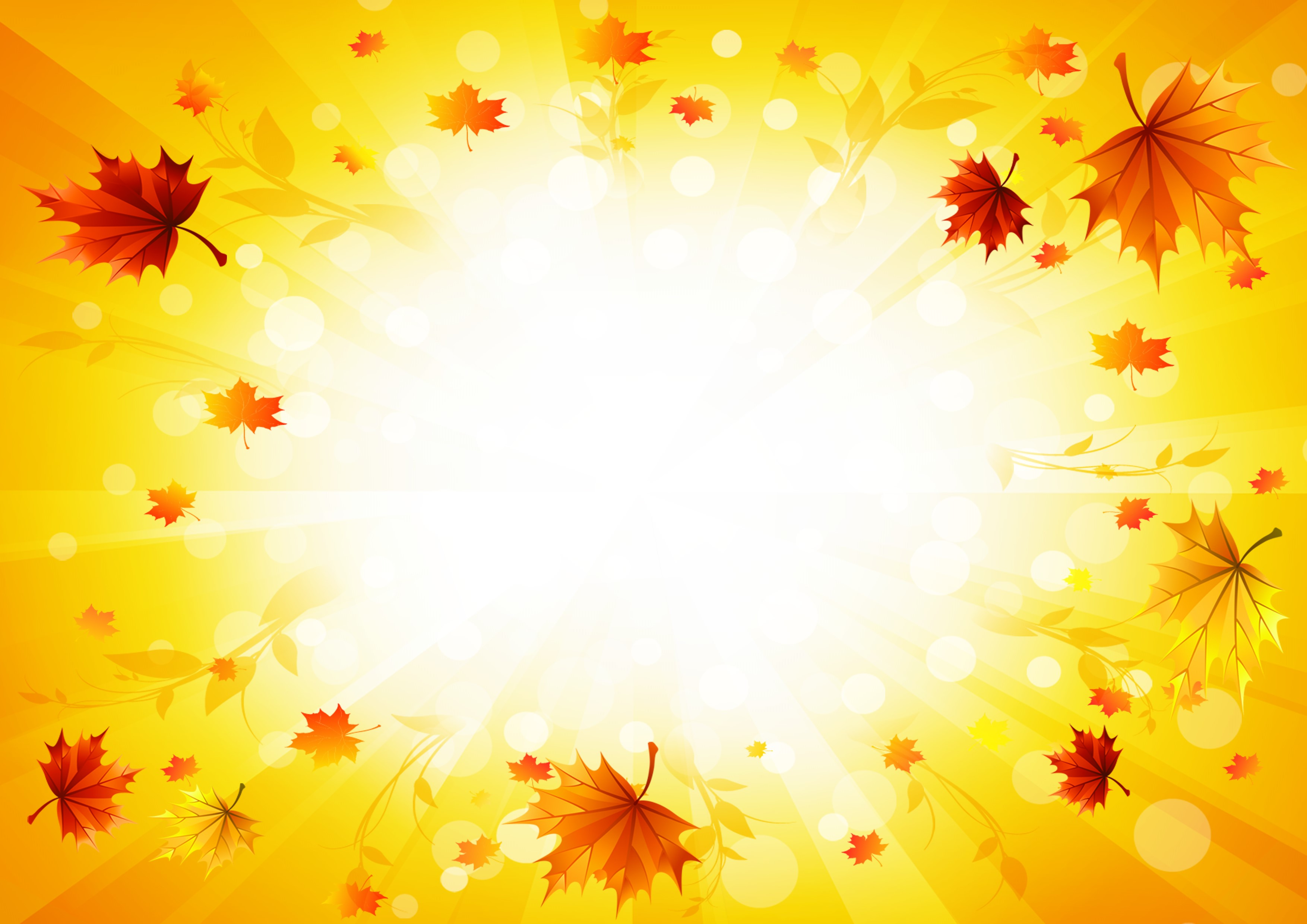 Шест – шесть, мат – мать,     
угол – уголь, хор – хорь, мел – мель.
Преврати слово в другое слово
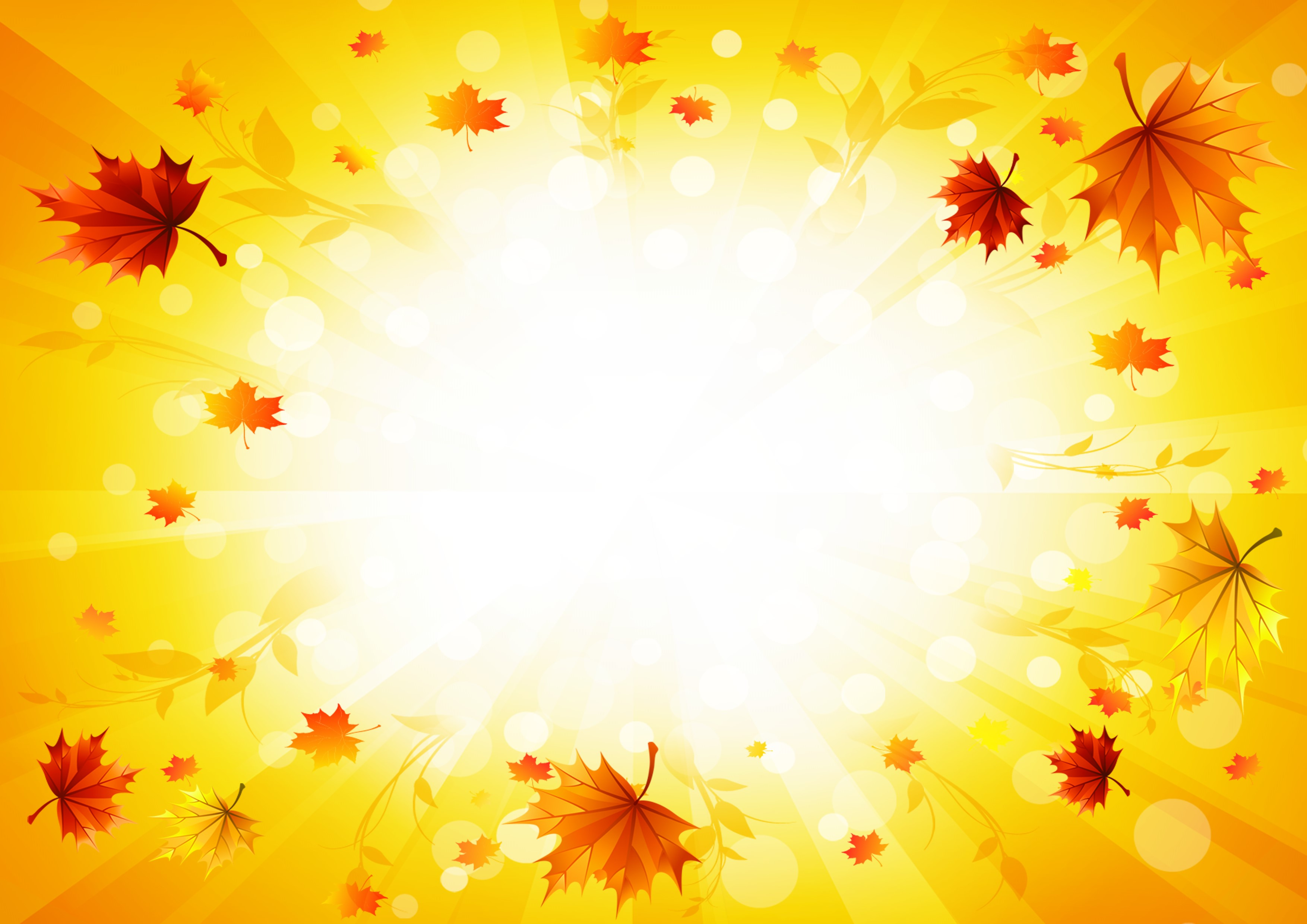 Пальчиковая       гимнастика
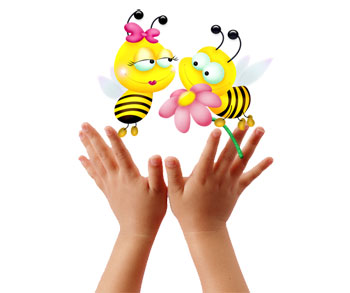 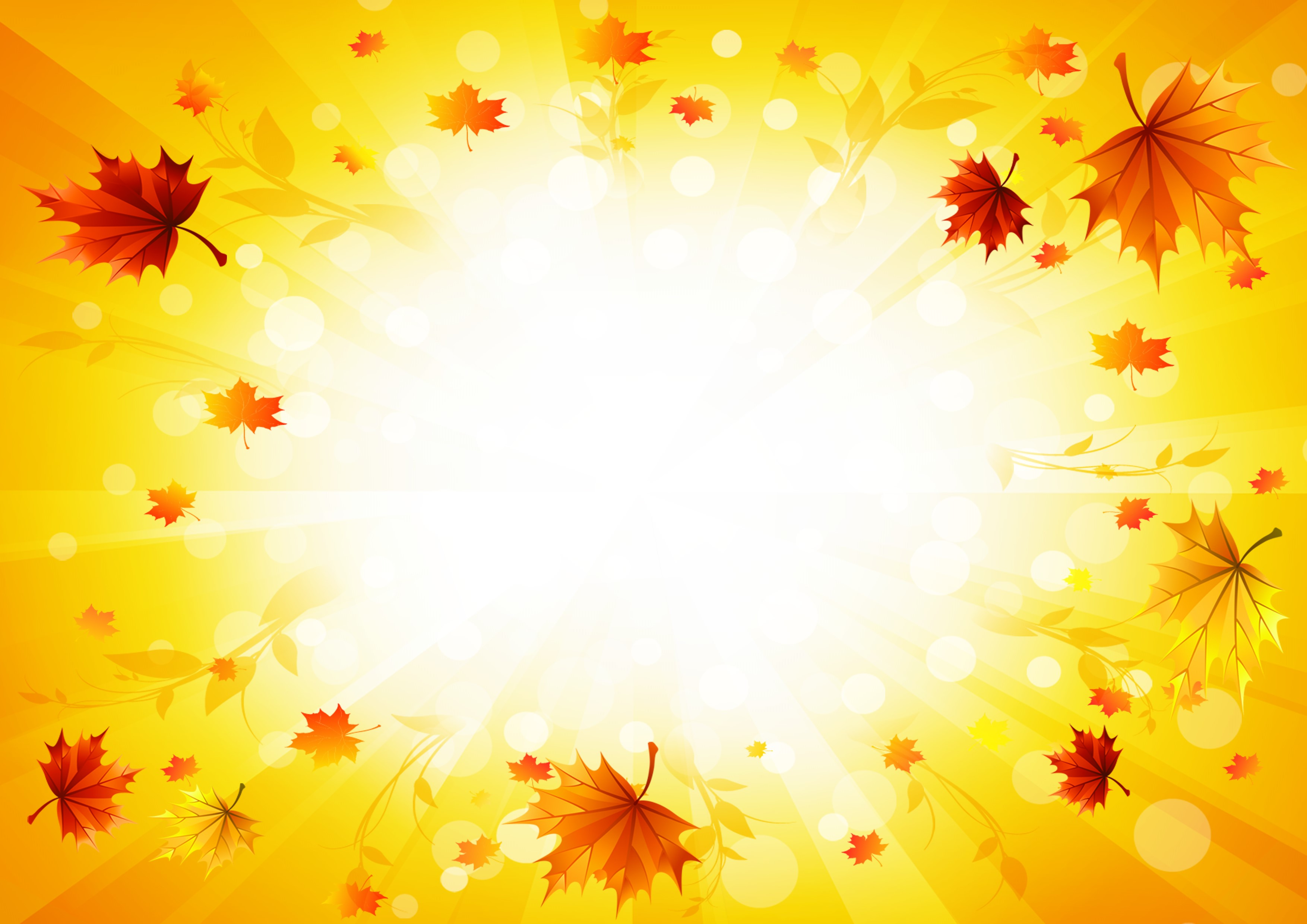 ь
ь
Вёз     корабл     карамел  , 
Наскочил   корабл    на  мел  .
И   матросы   две  недели 
Карамел     на   мели   ели.
ь
ь
ь
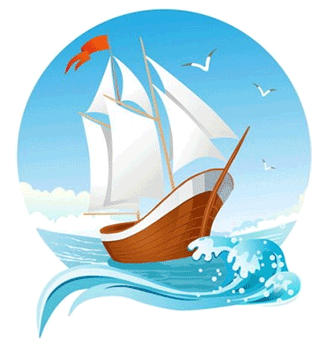 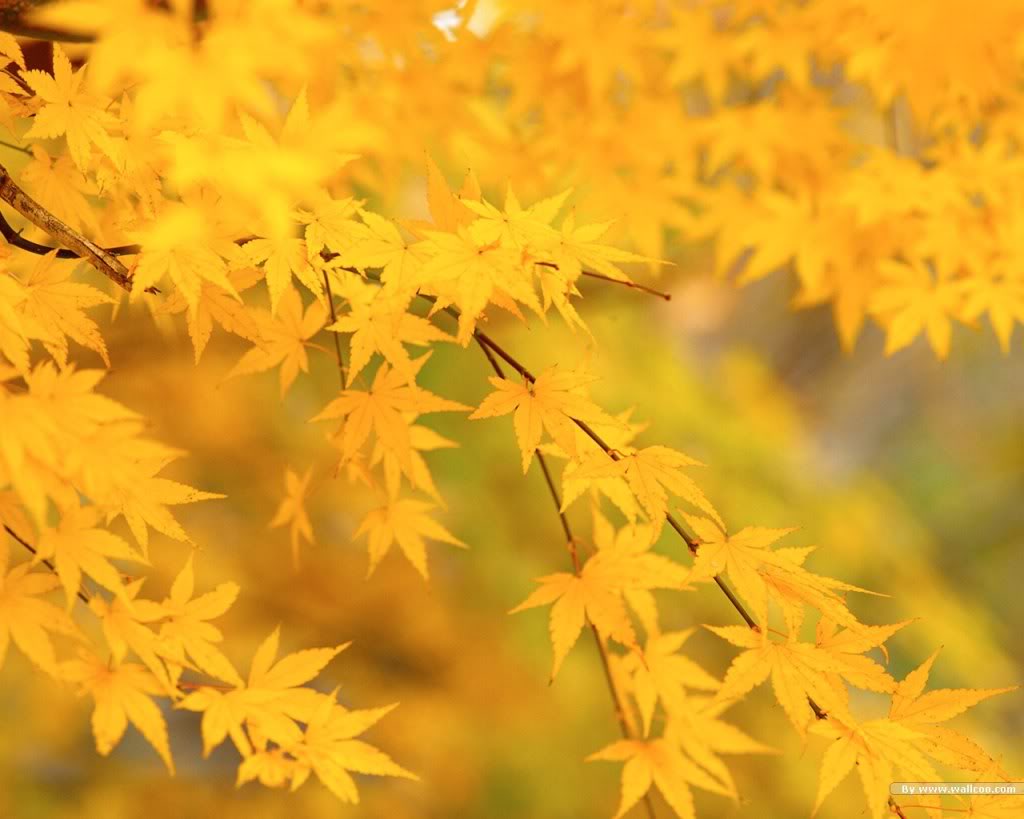 Отгадайте     загадку
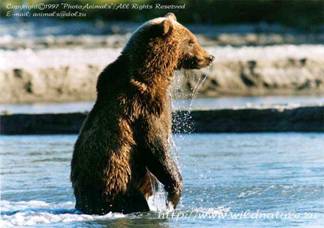 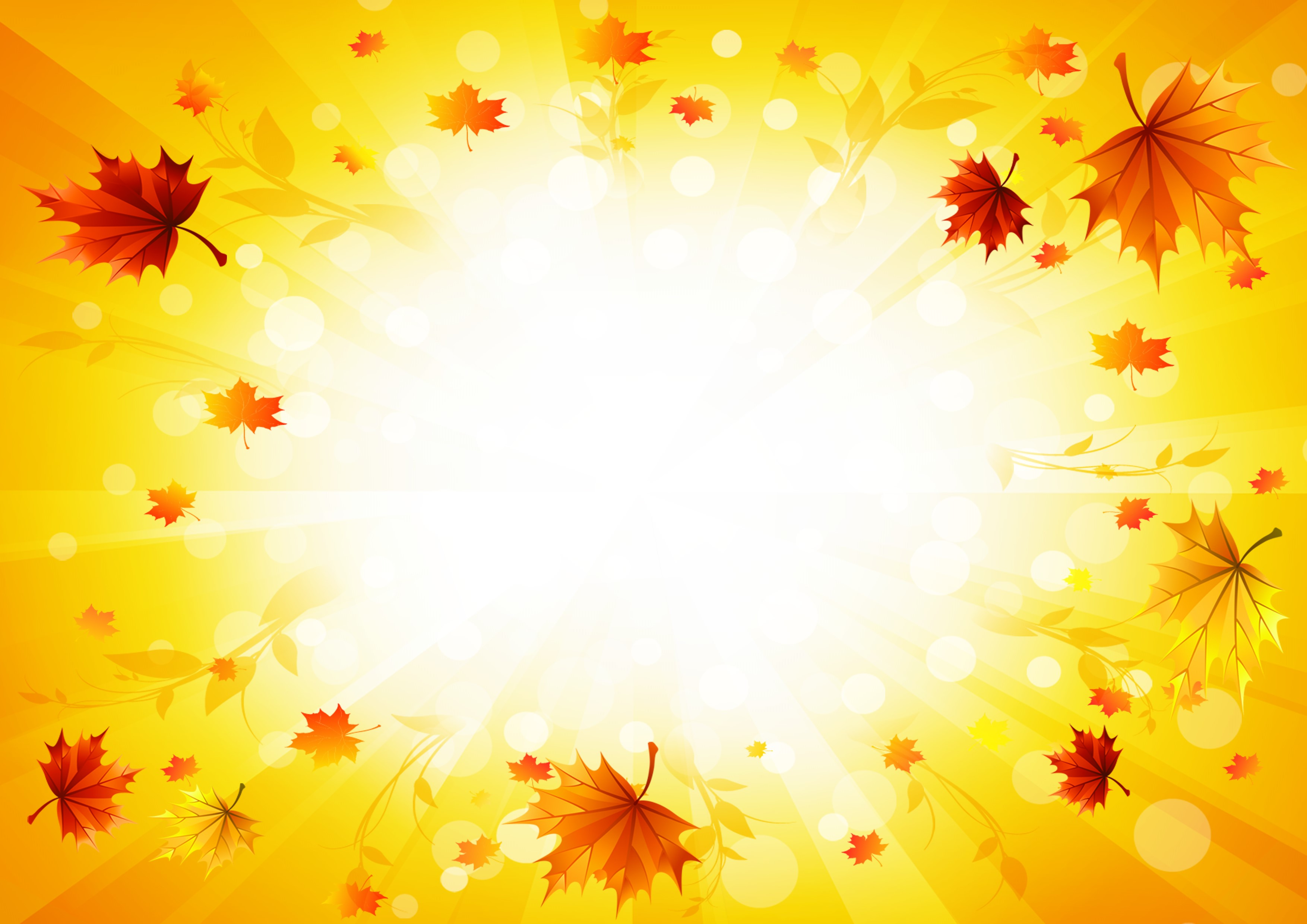 Задание от медведя:
Прочитайте слова на карточках и запишите их в 2 столбика. Выделите мягкий знак и согласную перед ним запишите зелёным цветом.
ь
ь
гусь
    олень
    лошадь
     рысь
васильки
   тюльпан 
колокольчик   
     пальма
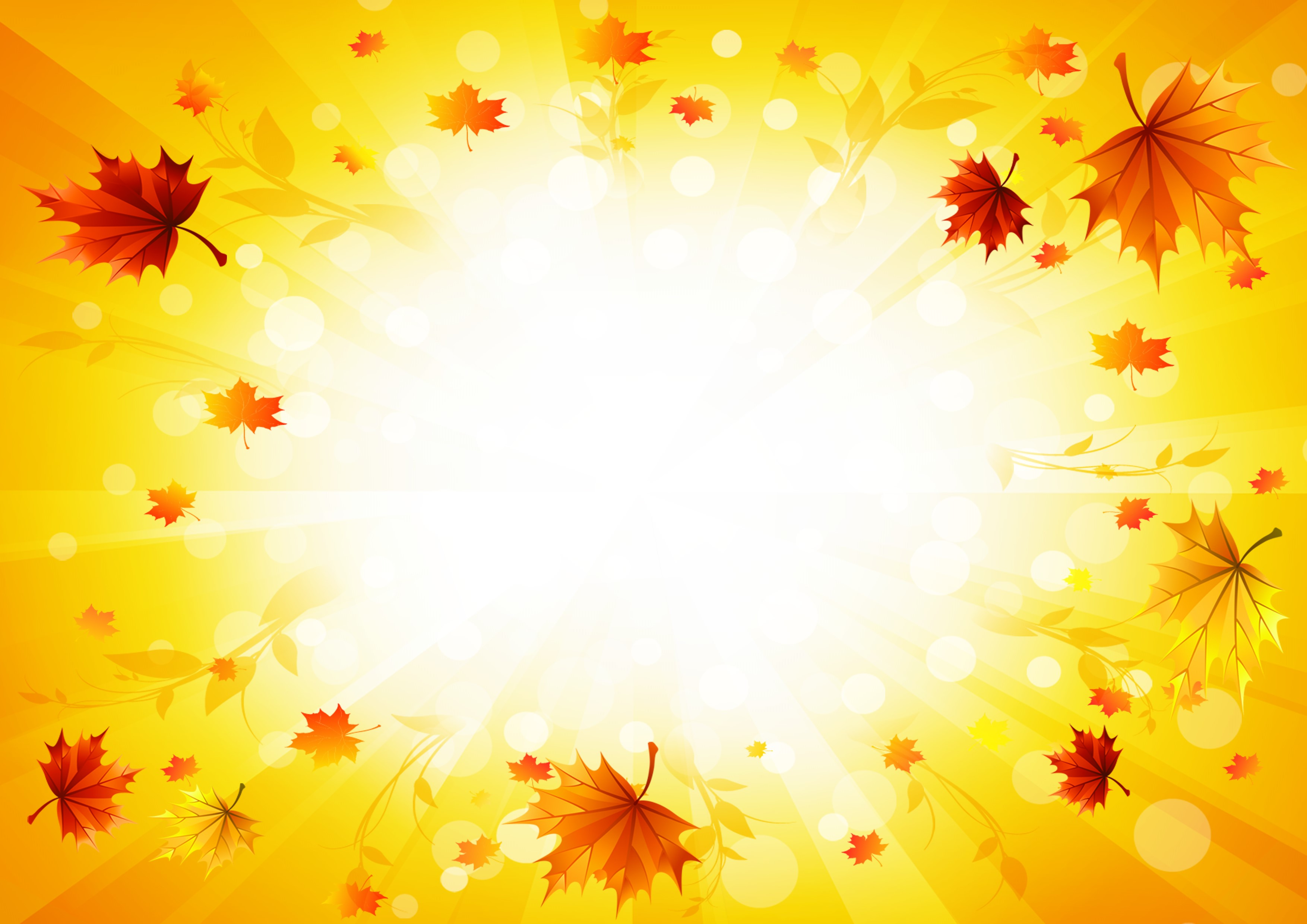 Гусь -
4 б.,
3 зв.
Пальма  -
6 б.,
5 зв.
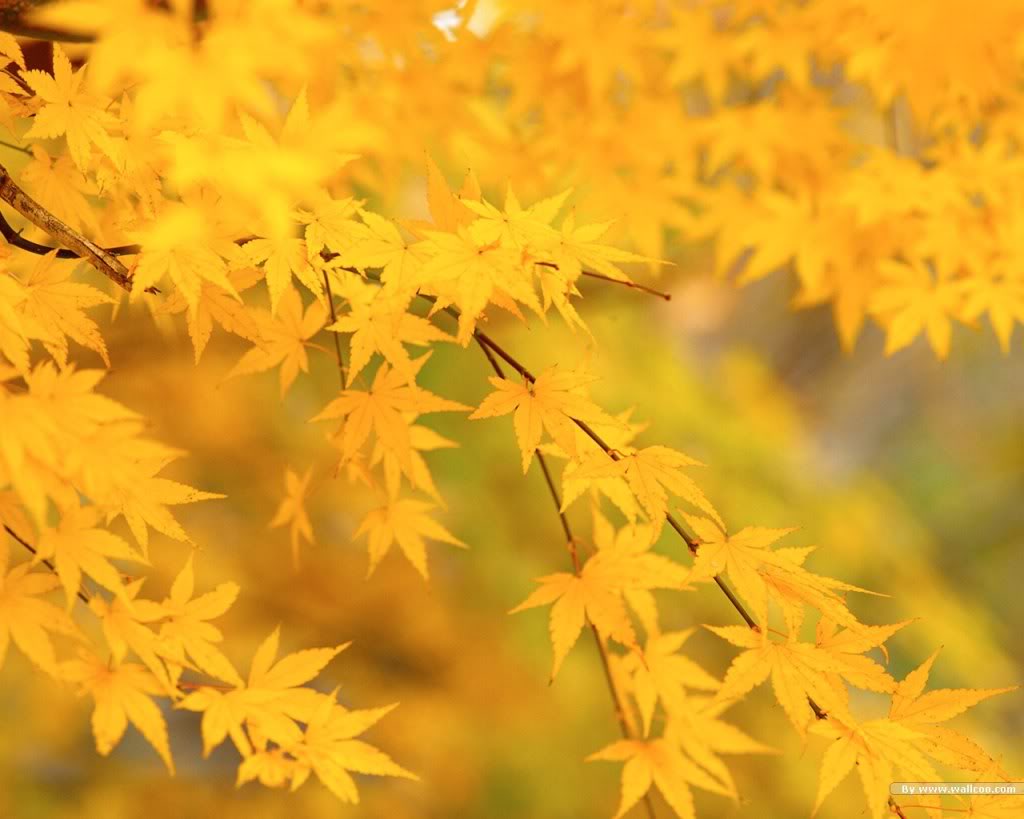 Прочитайте слова на карточках и подберите к ним слова по смыслу. Запишите словосочетания. Выделите мягкий знак.
Тёплые  ….  , холодный   ….. ,
 золотая   …..  ,   высокая  …. , 
 трухлявые   …. .
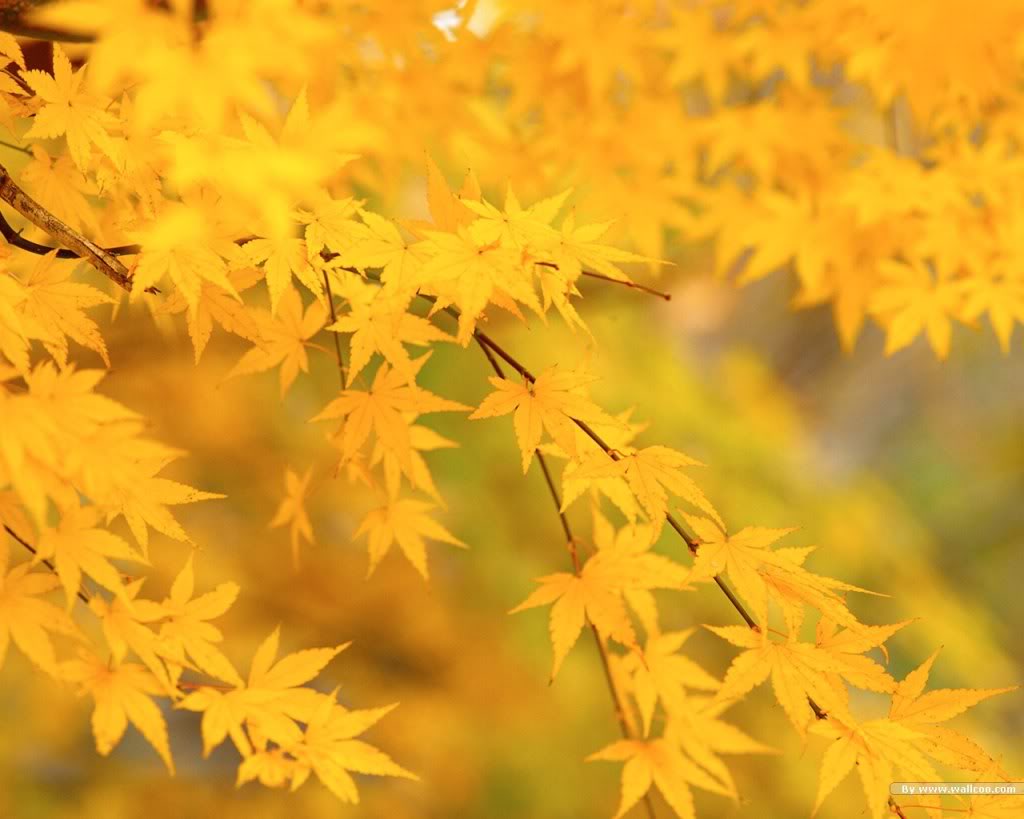 Тёплые  деньки, холодный дождь,
   золотая   осень,    высокая   ель, 
  трухлявые  пеньки.
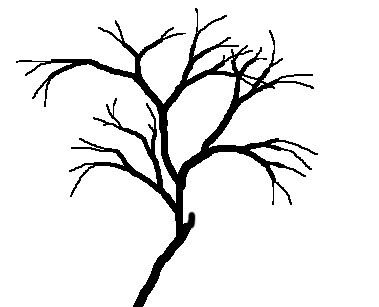 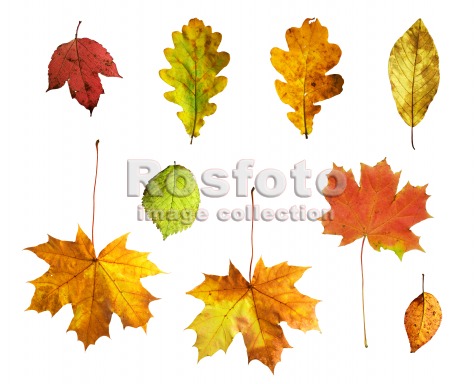 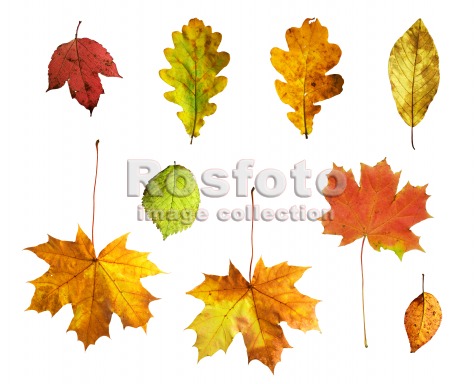 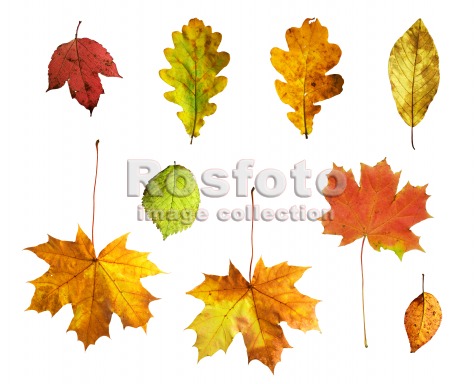 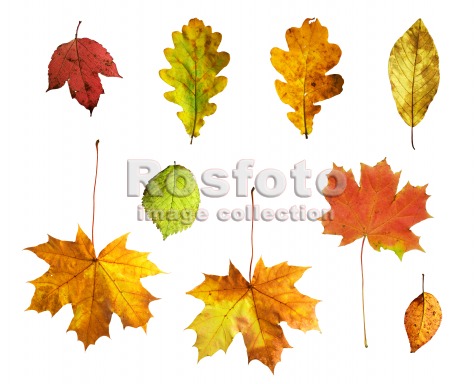 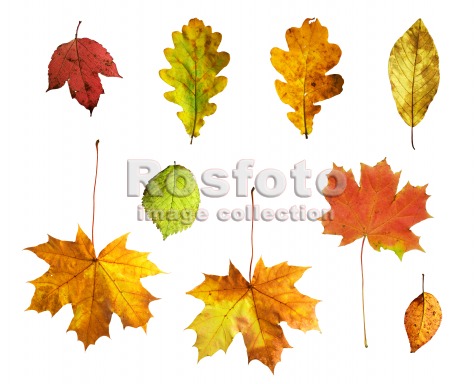 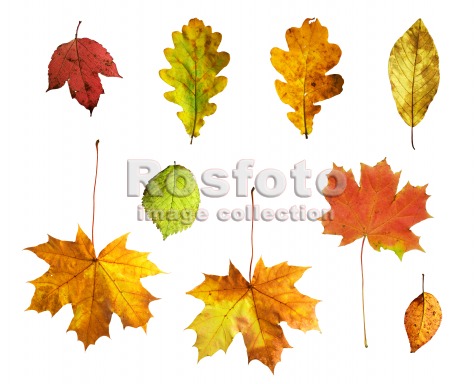 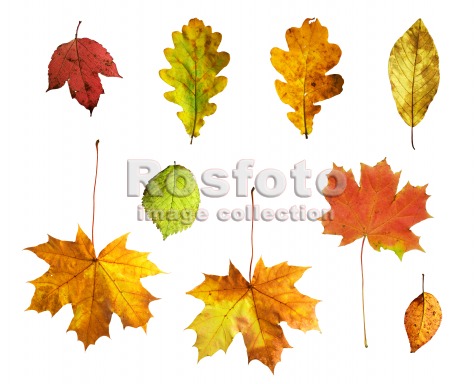 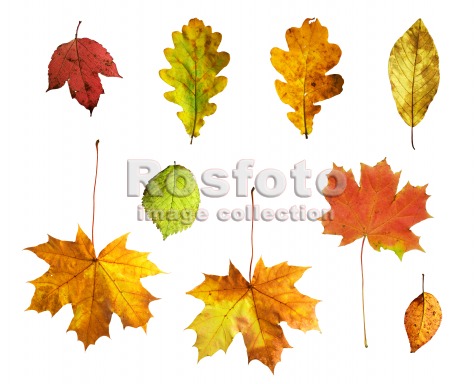 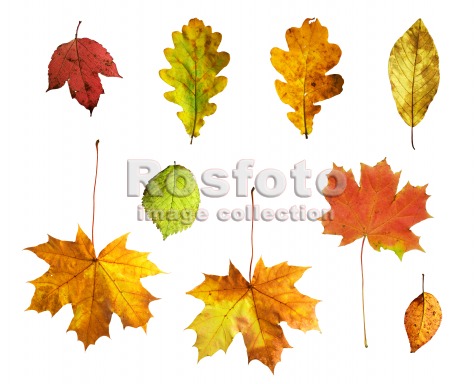 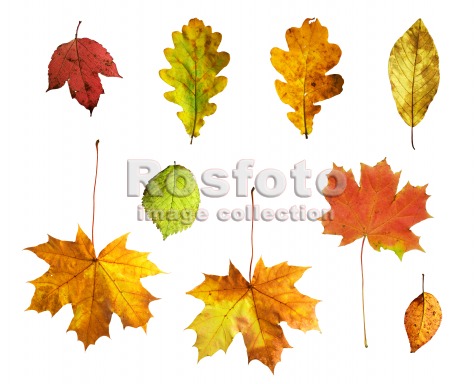 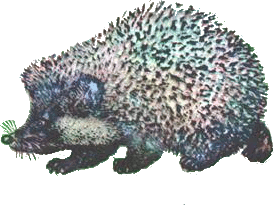 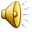 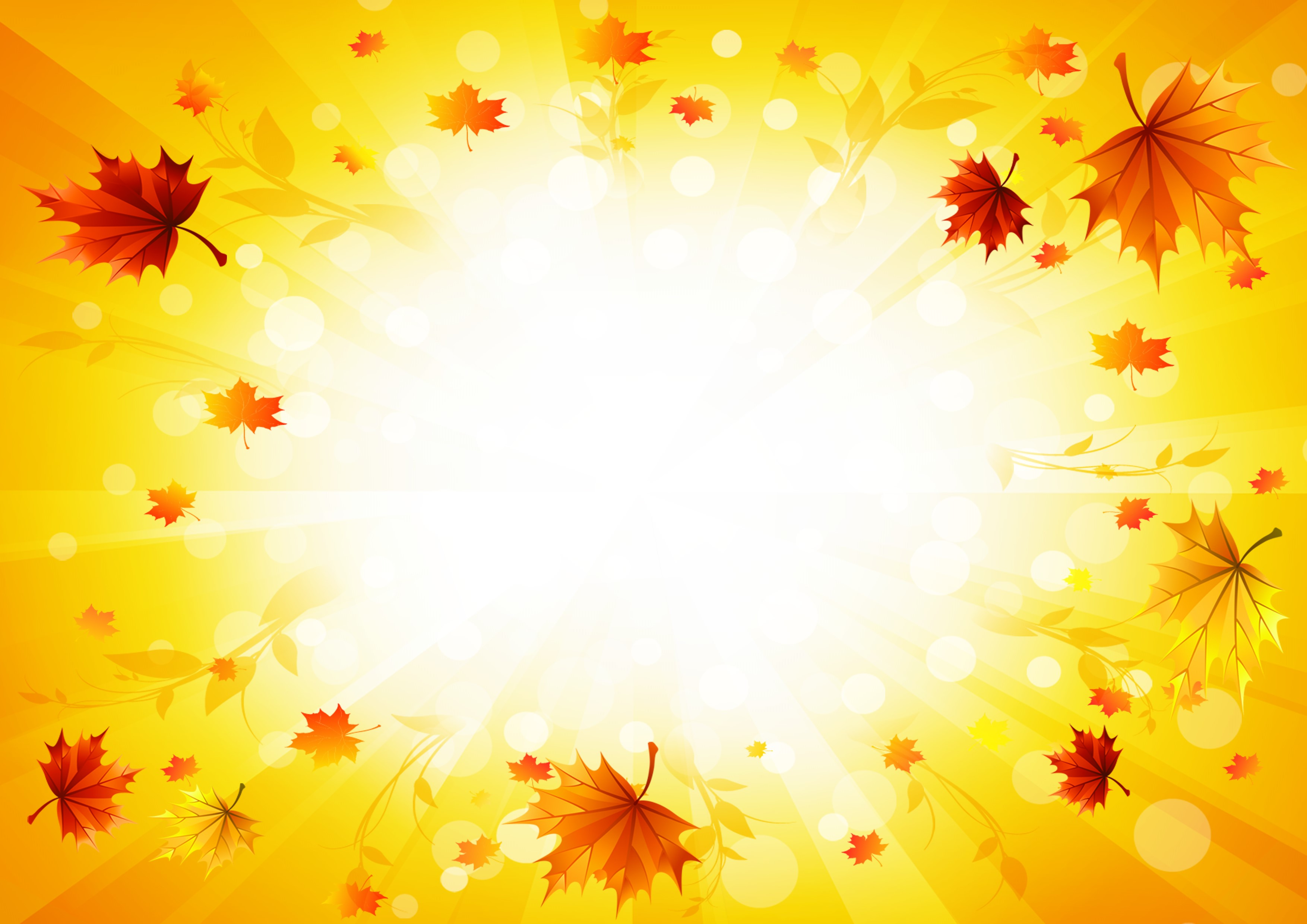 Составьте и запишите предложения
ветер(ь)
пен(ь)ки
У
Пушистый
прыгнул(ь)
звер(ь)
ел(ь)
сил(ь)ный
дуба
Дует(ь)
старые
на
холод(ь)ный
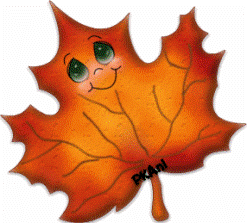 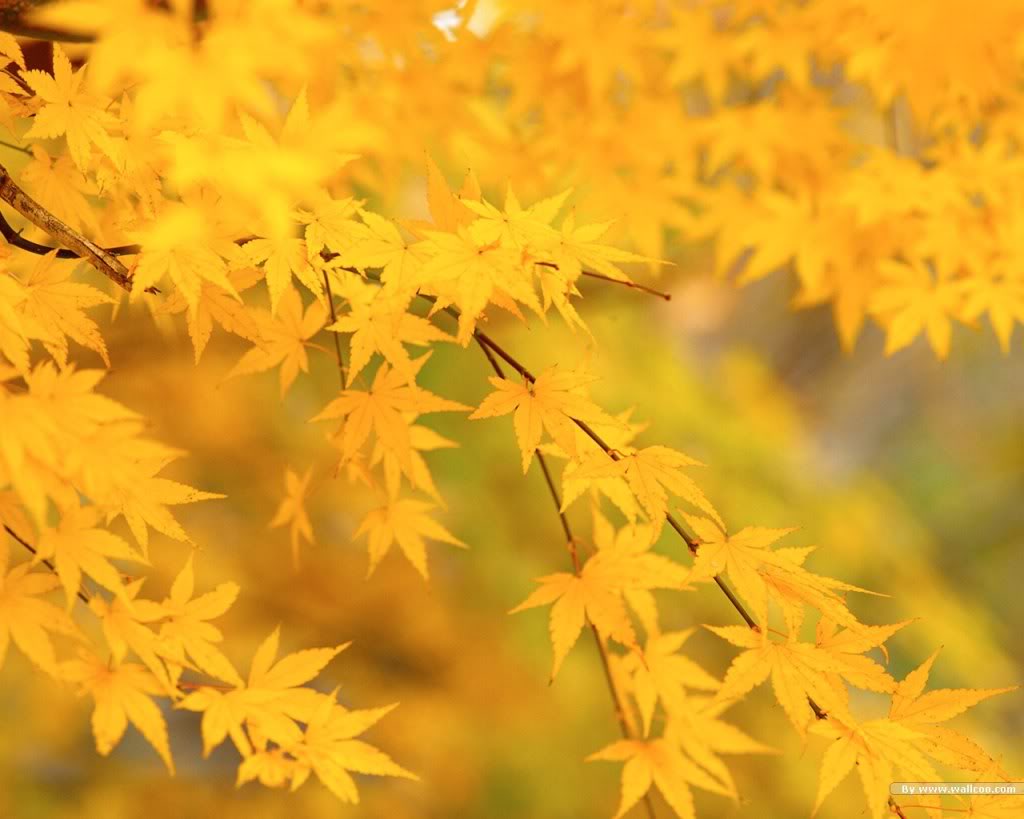 Пушистый зверь прыгнул на ель.
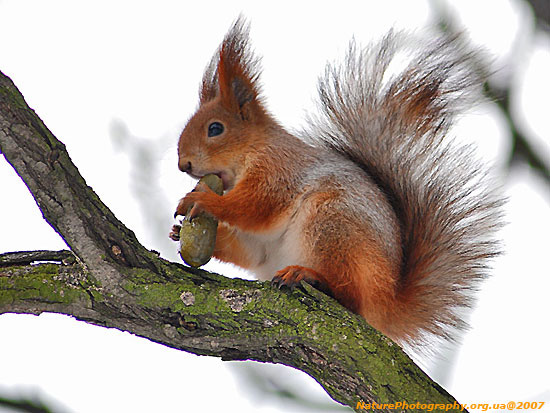 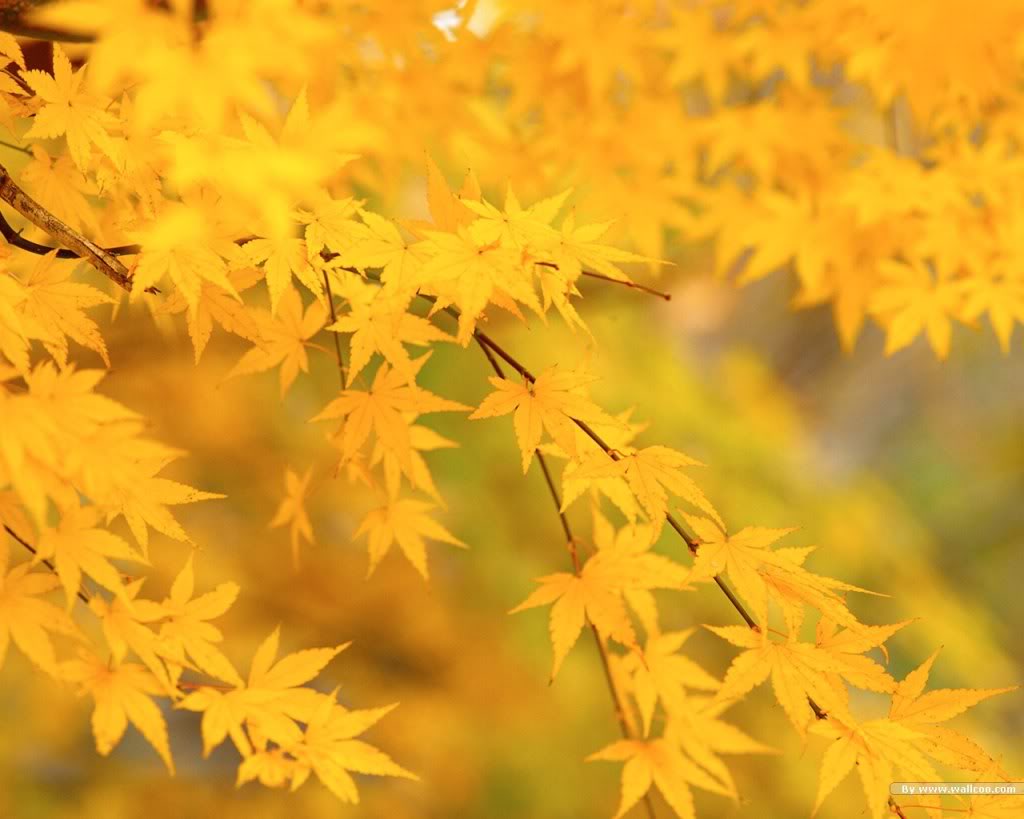 У  дуба  старые  пеньки.
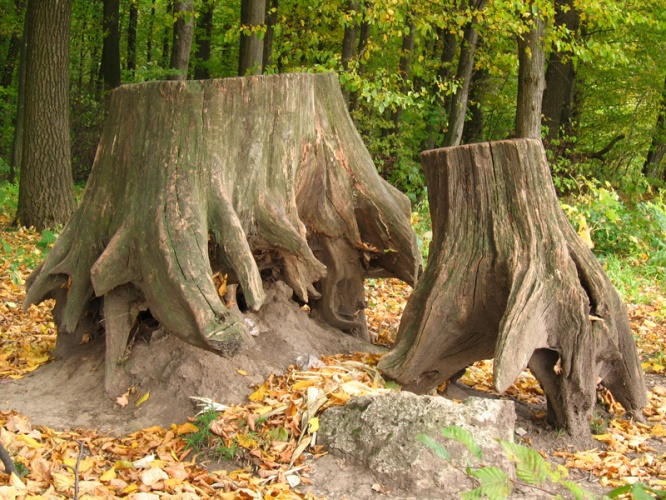 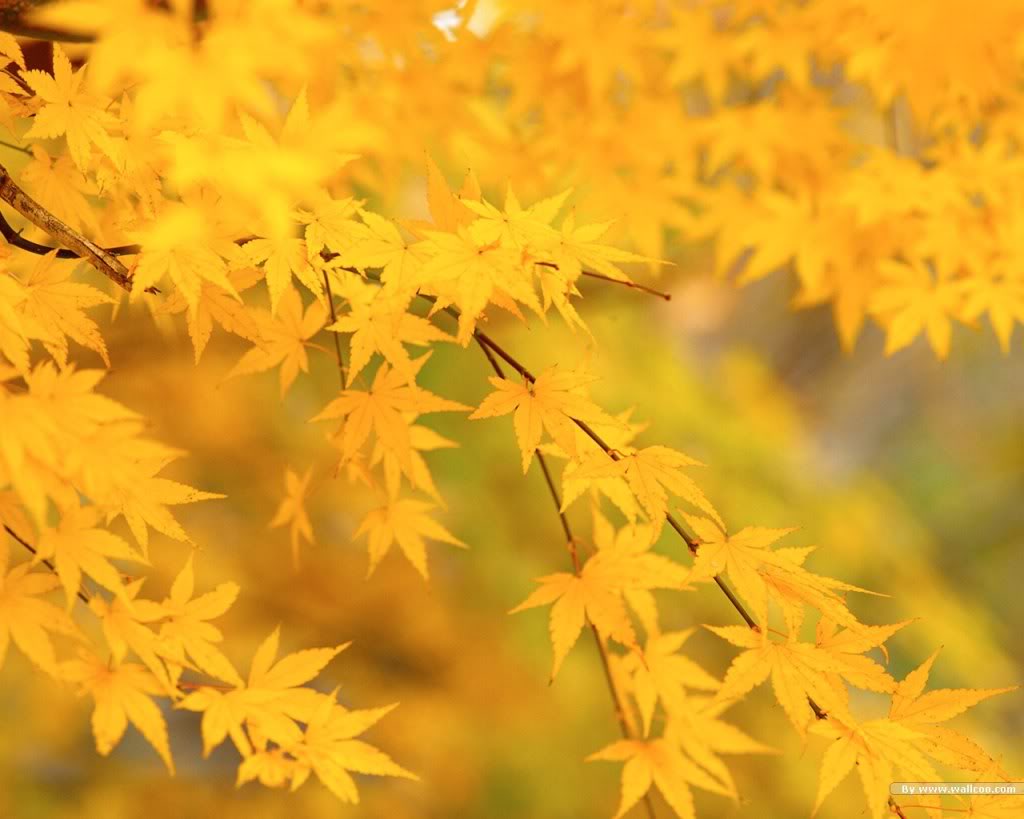 Дует  холодный сильный ветер.
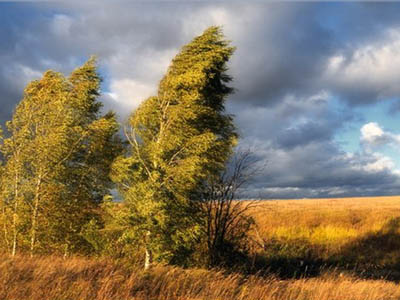 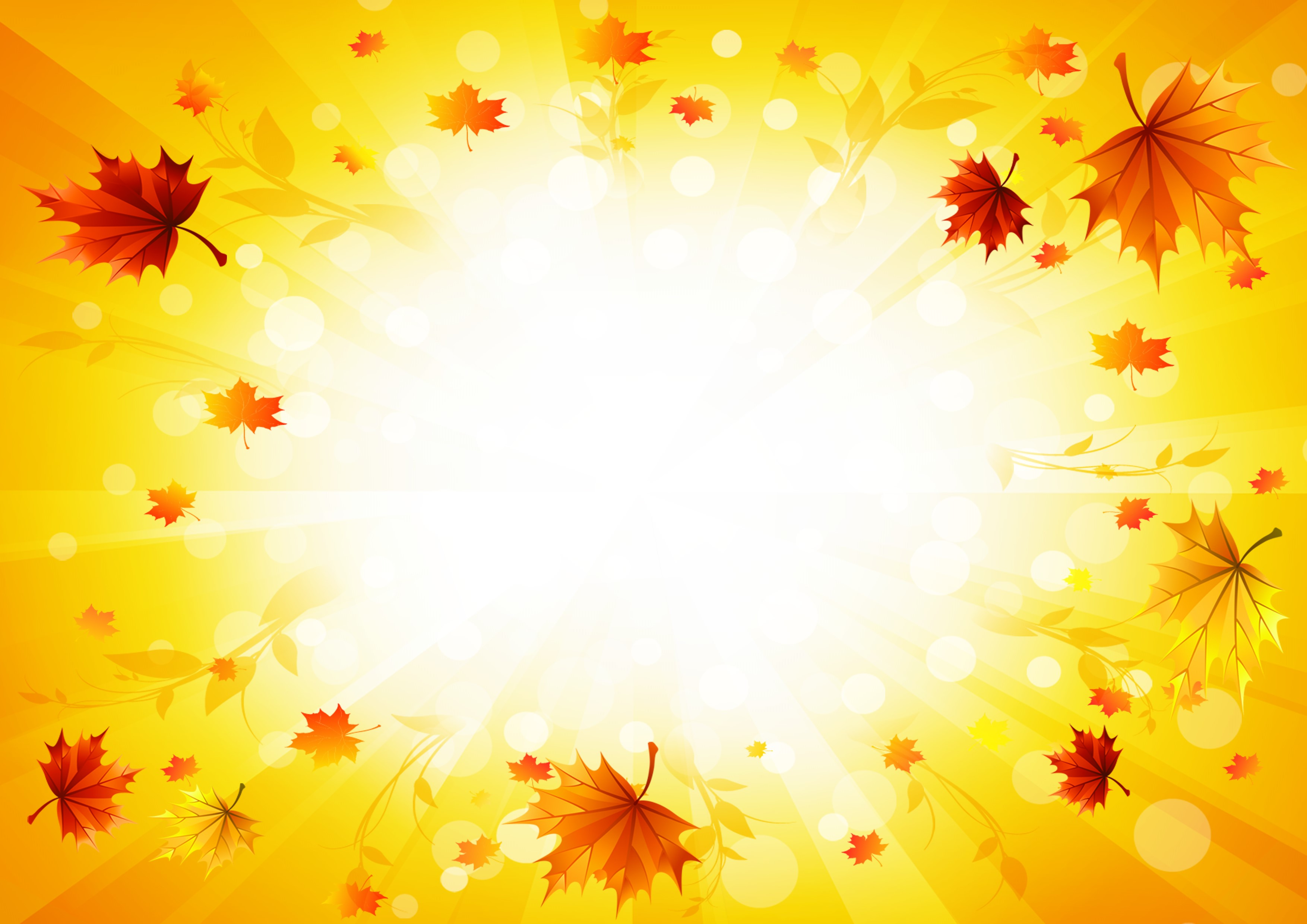 В полдень                перестал, 

 И,     как    белый                     ,

 На   осеннюю                     ,

 Начал   падать                      .
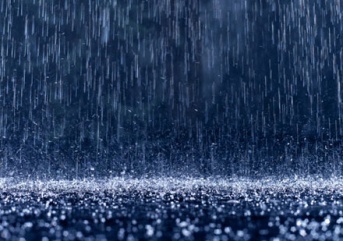 дождь
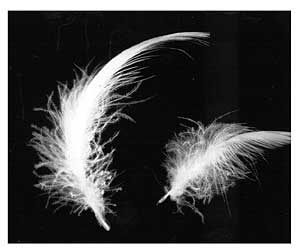 пушок
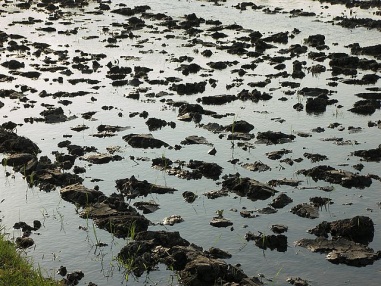 грязь
снежок
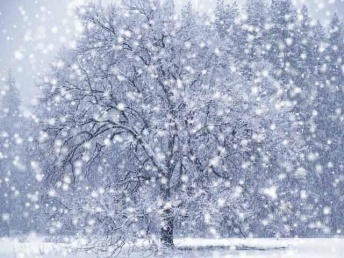 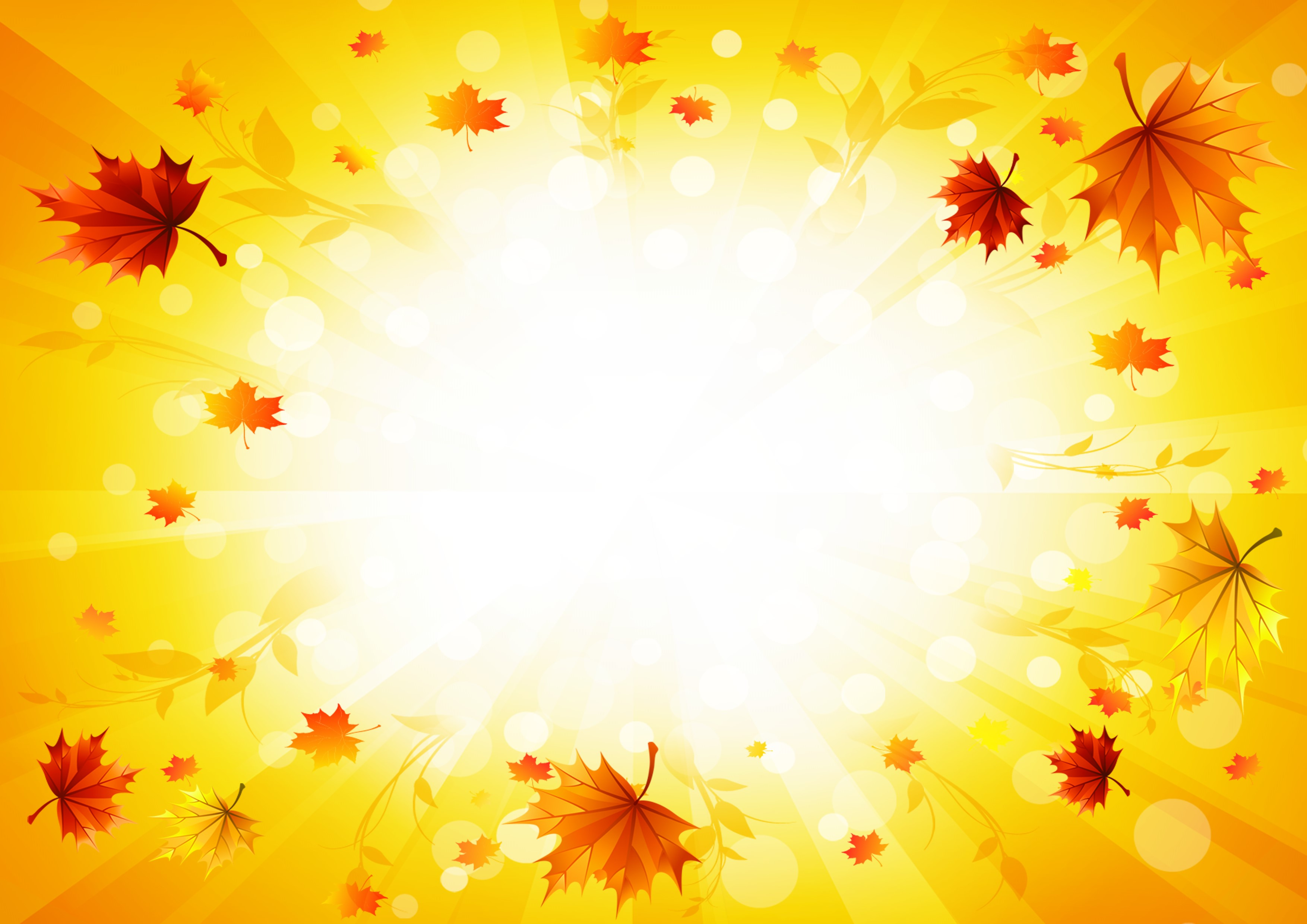 Составьте  осенний букет
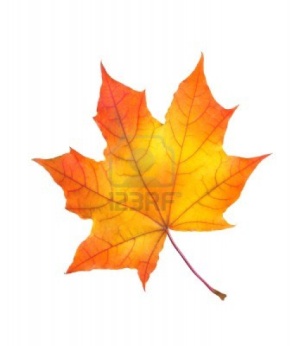 - справился
                       сомневаюсь
                         было трудно
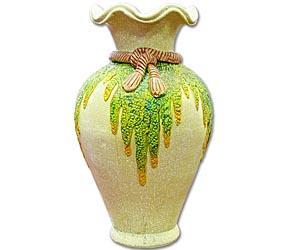 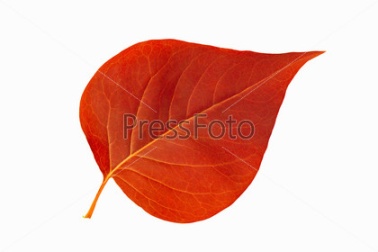 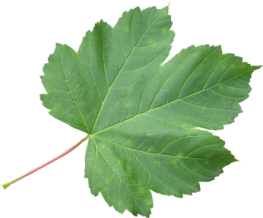 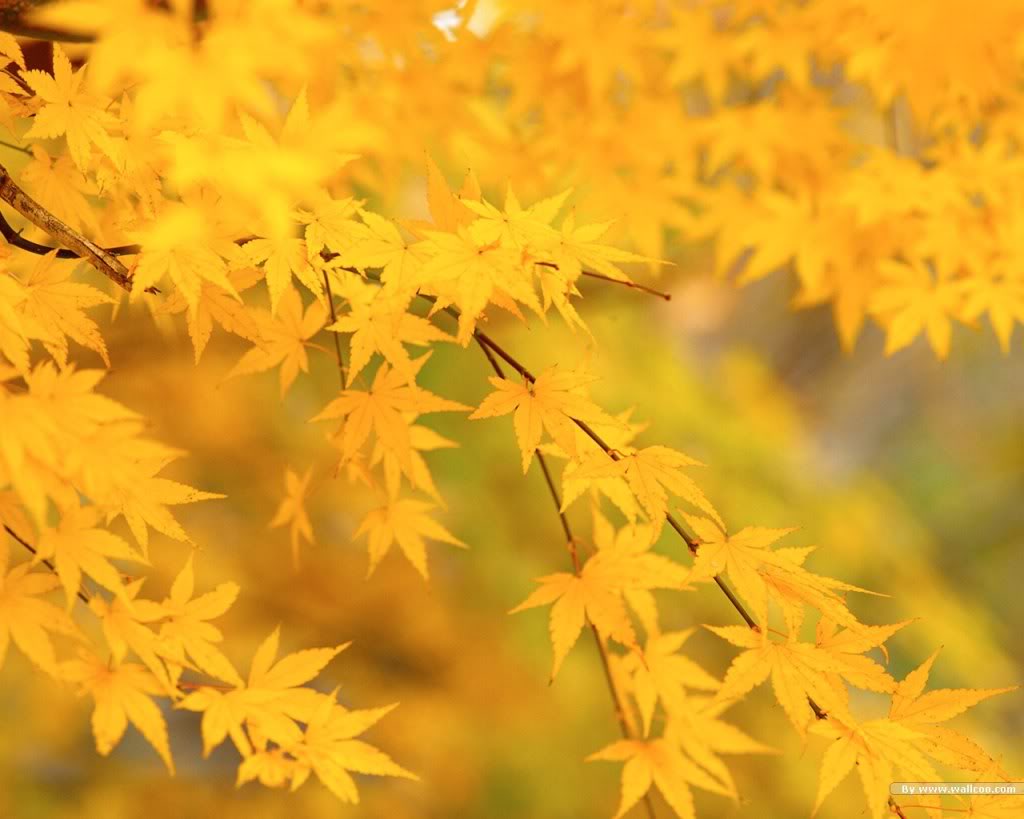 Спасибо за работу !